Dynamic Potential Intensity: An improved representation of the ocean’s impact on tropical cyclones
Objective
Improve the formulation of Potential Intensity (PI) to account for Tropical Cyclone (TC)-induced upper-ocean mixing and the consequent sea-surface temperature (SST) cooling
Evaluate the ability of the new formulation to predict TC intensification in comparison with previous PI methods
Approach
Modified the PI formulation by replacing SST with the temperature averaged over the depth of TC-induced mixing, computed dynamically based on the storm state and ocean stratification
Used TC track data, data from Argo floats and atmospheric reanalysis data for the period 2004-2013 and evaluated the relative ability of various PI formulations to predict TC intensification rate in the North Atlantic and North Pacific
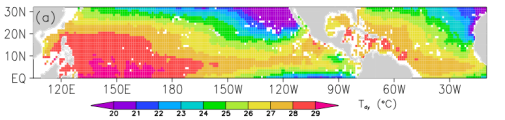 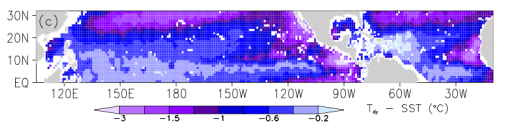 Top panel: June-November temperature averaged vertically over the depth of TC-induced mixing (Tdy), estimated from observed temperature and salinity for a Category 3 TC and for a duration of 3 hrs. 
Bottom panel: Tdy  - SST, June-November
Impact
While previous PI formulations explain 0-16% of the variability in TC intensification, the new formulation explains 11-32%
The study, for the first time underlines the impacts of upper-ocean salinity for TC intensification
The influence of upper-ocean stratification on TC intensification is most significant in the eastern Pacific (where the pycnocline layer is shallow)
Balaguru K, GR Foltz, LR Leung, E D’ Asaro, KA Emanuel, H Liu, and SE Zedler. 2015. “Dynamic Potential Intensity: An improved representation of the ocean’s impact on tropical cyclones.” Geophysical Research Letters, early view. DOI: 10.1002/2015GL064822
[Speaker Notes: http://www.pnnl.gov/science/highlights/highlights.asp?division=749]